TÜRK EĞİTİM SİSTEMİ VE OKUL YÖNETİMİ DERSİ
UYULMASI GEREKEN KURALLAR
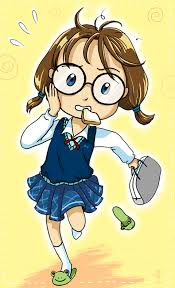 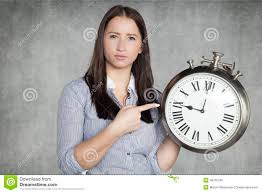 DERSE GEÇ KALMAYIN,
VAKTİNDE GELİN!
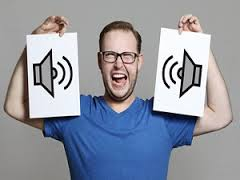 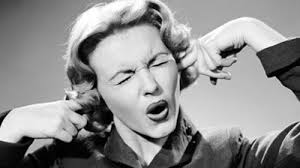 GÜRÜLTÜ YAPMAYIN,
KENDİ ARANIZDA KONUŞMAYIN!
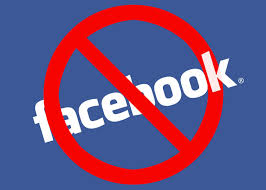 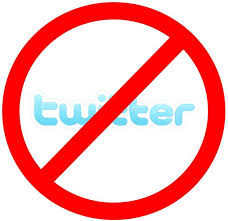 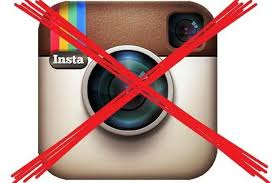 LÜTFEN 
TELEFONLARINIZI
KAPATIN !
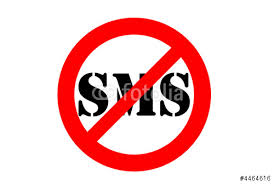 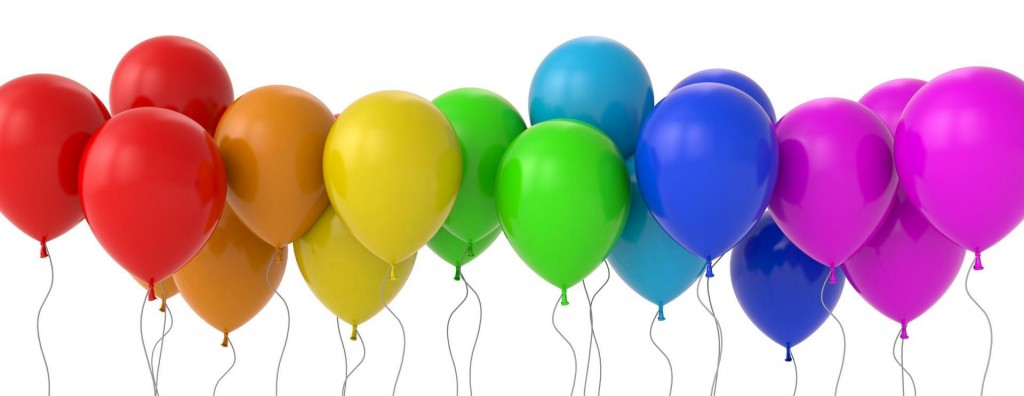 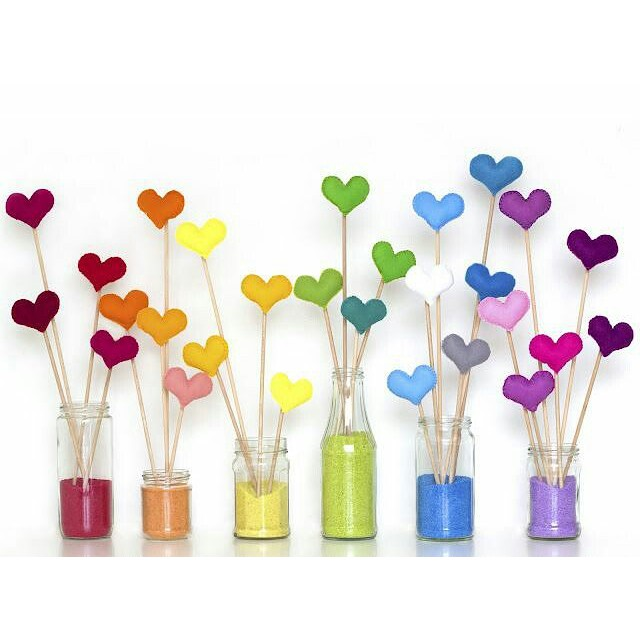 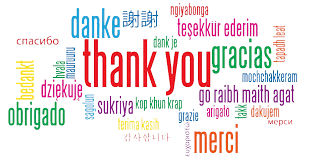